Thứ năm, ngày   tháng   năm 2023
Môn: Tin học
Lớp: 3
CHỦ ĐỀ E1: 
LÀM QUAN VỚI BÀI TRÌNH CHIẾU ĐƠN GIẢN
BÀI 3: BÀI TRÌNH CHIẾU CỦA EM
Khởi động
Em đã biết những thao tác nào sau đây khi làm bài trình chiếu? 
1. Tạo bài trình chiếu mới. 
2. Chỉnh sửa kích thước ảnh. 
3. Thêm ảnh vào trang trình chiếu. 
4. Lưu bài trình chiếu.
Thứ năm, ngày 09 tháng 03 năm 2023
Môn: Tin học
CHỦ ĐỀ E1. BÀI 3: BÀI TRÌNH CHIẾU CỦA EM
CHỦ ĐỀ E1:
LÀM QUAN VỚI BÀI TRÌNH CHIẾU ĐƠN GIẢN
1. Kiến thức: 
Hoàn thành được bài trình chiếu đơn giản theo nhu cầu của bản thân.
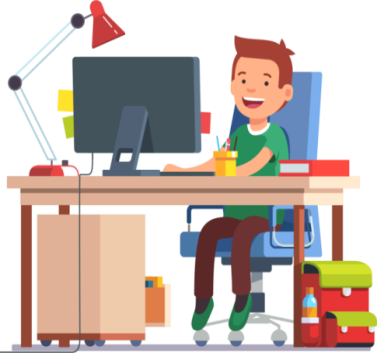 2. Kỹ năng: Biết soạn bài trình chiếu đơn giản
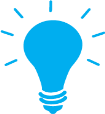 MỤC TIÊU
3. Thái độ: Yêu thích môn tin học, chủ động xây dựng bài học
1. CHUẨN BỊ BÀI TRÌNH CHIẾU
Bài trình chiếu thường có chủ đề nhất định. Hình 1 (SGK Trg 54) giới thiệu một số chủ đề cho bài trình chiếu phù hợp với lứa tuổi của các em. Hoặc như trang trình chiếu dưới đây
Thứ năm, ngày 09 tháng 03 năm 2023
Môn: Tin học
Lớp: 3
CHỦ ĐỀ E1: 
LÀM QUAN VỚI BÀI TRÌNH CHIẾU ĐƠN GIẢN
BÀI 3: BÀI TRÌNH CHIẾU CỦA EM
Hãy thảo luận nhóm 2 hai hoặc ba lựa chọn một trong các chủ đề dưới đây để chuẩn bị cho bài trình chiếu của nhóm em. 1. Gia đình và bạn bè. 
2. Trường em, lớp em. 
3. Loài vật nuôi em yêu thích. 
4. Một cảnh đẹp của quê hương em.
Em cần chuẩn bị nội dung để có bài trình chiếu tốt. Bảng 1 sau đây giới thiệu một số thông tin nên có. Em hãy cùng các bạn trong nhóm thảo luận để chuẩn bị những nội dung phù hợp cho bài trình chiếu của nhóm em.
Khi soạn bài trình chiếu em cần lưu ý điều gì?
Tên chủ đề
Các nội dung chính
Hình ảnh, thông tin liên quan
Tên nười trình bày
KẾT LUẬN
Trước khi tạo bài trình chiếu, em cần lựa chọn chủ đề và chuẩn bị những nội dung phù hợp.
2. TẠO VÀ TRÌNH DIỄN BÀI TRÌNH CHIẾU
Sau khi chuẩn bị được nội dung, em và các bạn hãy cùng tạo bài trình chiếu về chủ đề đã lựa chọn. Bài trình chiếu đó cần có 4 trang hoặc nhiều trang hơn. Em có thể thực hiện theo các bước sau:
Bước 1. Kích hoạt phần mềm trình chiếu Bước 2. Tạo tệp trình chiếu và lưu với tên phù hợp 
Bước 3. Lần lượt nhập nội dung và thêm ảnh (nếu cần) cho từng trang trình chiếu như các em đã chuẩn bị
LUYỆN TẬP
Em hãy sắp xếp các bước sau để có thứ tự đúng khi tạo bài trình chiếu: 
Tạo tập trình chiếu mới. 
Lưu tập trình chiếu. 
Kích hoạt phần mềm trình chiếu. 
Nhập nội dung cho từng trang trình chiếu.
VẬN DỤNG
Em hãy tạo một bài trình chiếu về chủ đề em yêu thích.
HỌC SINH THỰC HÀNH
Tạo bài trình chiếu
Tên chủ đề
Các nội dung chính
Hình ảnh, thông tin liên quan
Tên nười trình bày
DẶN DÒ
Về nhà học bài và chuẩn bị bài sau.
Nhận xét tiết học
Chúc các em chăm ngoan học giỏi